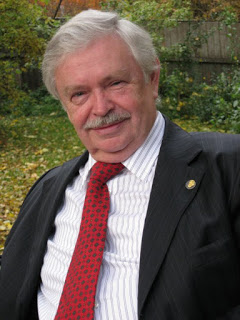 Детям минувшей войны посвящается…
Слайд- презентация по книгам о войне Альберта Лиханова
Дорогие ребята! Предлагаем вашему вниманию слайд- презентацию «Детям минувшей войны посвящается…», посвященную 75 -летию Победы и юбилею писателя. В этом году, Альберту Анатольевичу, исполняется  85 лет. 
   Альберт Анатольевич Лиханов – писатель, академик, общественный деятель, детский и юношеский писатель, президент Международной ассоциации детских фондов, председатель Российского детского фонда, директор Научно-исследовательского института детства, академик Российской академии образования родился 13 сентября 1935 в г. Кирове.
   Альберт Анатольевич писал в предисловии к одной из своих книг: «Люди не выбирают родителей, люди не выбирают детства… Наше детство пришлось на войну, и нас прозвали детьми войны». Ему было хорошо известно о жизни людей в те нелёгкие военные годы, которые тенью легли на детство таких же мальчишек, как он. Страшные, долгие, нелёгкие четыре года. Это проводы отца на фронт, работа матери в госпитале, общение с бабушкой, Марией Васильевной.
Как и герои его будущих книг, голодал, ходил на занятия в холодную нетопленую школу, помогал взрослым, писал письма на фронт и ждал возвращения отца. Всё это и многое – многое другое и станет впоследствии тем богатым писательским основанием для многочисленных произведений, читая которые мы задумываемся и о своём прошлом, и о настоящем, и о будущем.
 Трудно назвать книгу А.А. Лиханова, в которой он совсем не говорил бы о войне, о военном времени, повлиявшем на характеры и судьбы детей и подростков. Военная тема в творчестве писателя приобретает особую значимость и органичность, потому что воплотила в себе его представление о жизненных ценностях, о чести, долге, подвиге, о человеческом достоинстве. Альберт Лиханов говорит: «На войне было трудно всем: солдатам и генералам, мужчинам и женщинам. Но детям было всего трудней».
  А.А. Лиханов написал ряд замечательных произведений о военном детстве. В них он передаёт ощущения пережитого в годы Великой Отечественной войны.
Начало войны глазами малыша, первые тревоги - за отца и за маму, за страдающую Родину, недетские картины наступившей беды. И в то же время - детский мир во всём светлом многообразии, поиск ценностей, никогда не преходящих...Для среднего и старшего школьного возраста.
В повести "Джордж из Динки джаза" притяжением ребятишек становится маленький деревянный кинотеатр "Прогресс". А случается вся эта история накануне Великой Победы и сразу после неё в небольшом городке - и духом ожидания конца войны пропитан даже воздух той поры.Для среднего и старшего школьного возраста.
Повести  «Последние холода», «Детская библиотека», «Магазин ненаглядных пособий»  составляют своеобразную трилогию о военном детстве. Они близки интонационно, написаны в одном психологическом ключе, рассказаны одним и тем же героем – мальчиком Колей.
  Повесть «Последние холода» (1984) – одно из наиболее драматических произведений о военном детстве. Как и другие произведения этого цикла, она адресована не только детям, но и взрослым – родителям, учителям. Рассказ в произведении ведётся от имени мальчика Коли, ученика третьего класса. Повесть написана в форме раздумий мальчика о самом себе, о жизни, о родителях, друзьях, школьных учителях. Эта книга о милосердии, о доброте, о человечности. Она учит быть чутким к чужой беде.
В войну семья состояла из трёх взрослых: мама работала в госпитале, дед Иван Петрович работал на овчинношубном заводе, где шили полушубки для армии, бабушка Мария Васильевна вела хозяйство. Вечерами из экономии не зажигали керосиновую лампу, в темноте бабушка читала внуку стихи, которых она знала очень много. Культурным приютом для детей того времени была также детская библиотека. И первым человеком, который привёл маленького Альберта в этот храм книги была его бабушка. Не случайно повесть “Детская библиотека” - одно из самых тёплых, по-детски интимных, написанных от лица мальчика произведений.
Повесть из романа в повестях "Русские мальчики", рассказывающая о первых опытах раннего детства, о чудесном магазине, в котором продаются разные интересные вещи для школы и о первом понимании чести и дружбы. О величии мироздания, которое всё это в себя включает.Для среднего и старшего школьного возраста.
Лирическая повесть известного писателя рассказывает о детстве ребятишек, которые пошли в школу в трудное и скудное военное время. Их пожилая учительница, крёстная очень многих своих бывших учеников, как может оберегает своих маленьких питомцев, скрашивает их существование, отдаёт им тепло своего сердца. Этот урок доброты они запоминают на всю оставшуюся жизнь. Учительница как бы становится крёстной всему классу. Для среднего и старшего школьного возраста.
В военное время, мальчик, отец которого на фронте живёт, с матерью и бабушкой возле больницы.
Через щели в заборе он наблюдает за лошадью по кличке Маша и видит, как злой конюх Мирон бьёт лошадь вожжами.
Однажды, Мирон оклеветал мальчика и тот хотел отомстить, но потом передумал, пожалев вернувшегося с войны отца. Как переплетется жизнь мальчика, конюха и лошади вы сможете узнать прочитав повесть «Кикимора».
Повесть об артистах цирка в последние дни Великой Отечественной, о необычности цирковой жизни, о надеждах и испытаниях детства той поры.Для среднего и старшего школьного возраста.
Уже война идёт к победному концу, и пленные немцы, к удивлению ребятни и взрослых, мостят улицы в маленьком северорусском городке. Как горожане отреагируют на военнопленных и какие у них будут складываться отношения вы сможете узнать прочитав повесть.Для среднего и старшего школьного возраста.
Роман в повестях «Русские мальчики» и роман «Мужская школа» составляют дилогию о военных действиях. Роман в повестях 'Русские мальчики' - произведения, составляющие роман, объединены темой Великой Отечественной войны, военного детства в тылу.
  Закончилась Великая Отечественная война. Пережившие её вчерашние выпускники начальной школы приходят в необычную для них «мужскую школу». Здесь происходит не только познание новых условий жизни, но и становление характера, мужание главного героя,  от лица которого ведётся повествование.
Книгу «Мой генерал» (1975), жанр которой Лиханов определил как роман для детей, он адресует подросткам и юношеству. Роман этот о любви к людям, своей стране, о душевных переживаниях героя – ученика современной школы, о большой и сложной жизни страны. Роман вошёл в число произведений, за которые автор был удостоен Государственной  премии им. Н.К. Крупской.
«Пройдет время, и все, кто был взрослыми, когда шла война, умрет. Останетесь только вы, теперешние дети. Дети минувшей войны… и может случиться, что новые малыши забудут наше горе, нашу радость, наши слезы! Не давайте им забыть!»                                                                                       А.Лиханов.   И действительно, не смотря ни на что, мы должны помнить тяжелые годы Великой Отечественной, потому что это наша с вами история, наша Победа, и мы не должны забывать о тех, кто ковал Победу ценой своей жизни и тех, кто всячески поддерживал их в тылу.
Слайд-презентацию «Детям минувшей воны посвящается…» выполнила библиотекарь МКУК «Детская библиотека» Старощербиновского сельского поселения Щербиновского района – Сарана  Т.А.